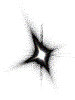 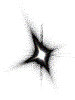 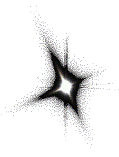 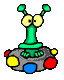 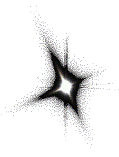 Οι Εφαρμογές της τεχνολογίας στην Αστρονομία
Δαμιανίδου Ε,Ελεύθερας Α,Καραγεωργίου Β,
Καραγιαννίδου Μ,Μαντόπουλος  Α,Ιονίδου Λ
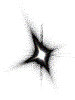 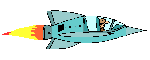 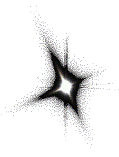 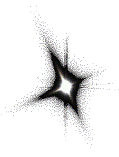 Σχολικό έτος 2012-2013
Αριστοτέλειο Κολλέγιο
Ερευνιτικη  Εργασία Ά τριμήνου
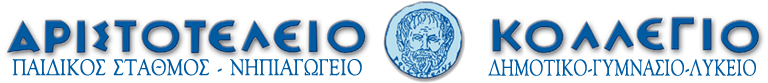 Υπευθ. Καθηγητές:Κοκκίνου Ε,Παπαχρήστου Μ
Εισαγωγή
O στόχος
Η διεύρηνση των γνώσεών μας στο κατά πόσο ο κόσμος γνωρίζει για τις εξειδικευμένες τεχνολογίες στον τομέα της Αστρονομίας.
Πιο χρήσιμα και βασικά μέσα 
Οι πύραυλοι
οι δορυφόροι
τα τηλεσκόπια 
τα ρομπότ-ανιχνευτές

Αναφορά στο Curiosity,πιο σύγχρονο ρομπότ
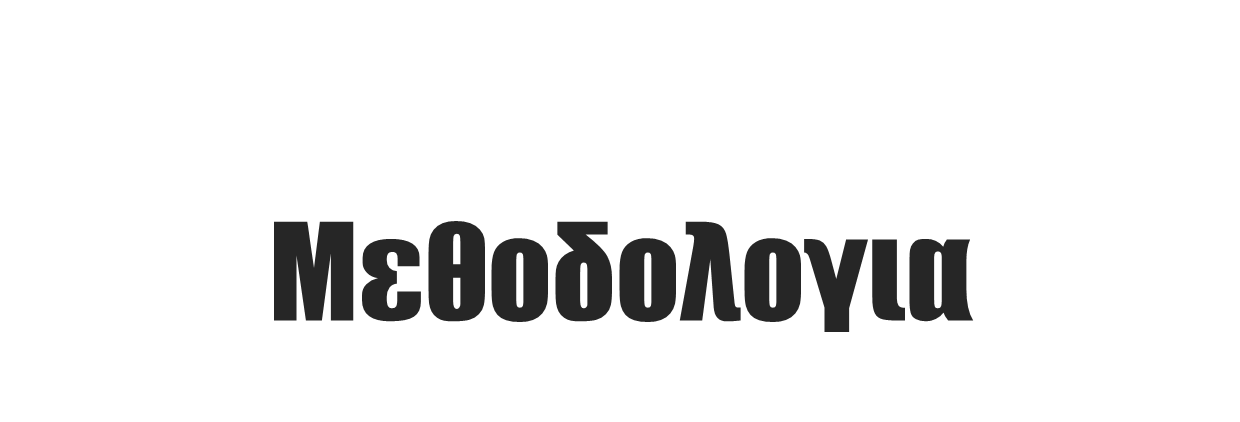 Συνέντευξη από καθηγητή του Α.Π.Θ
Διαδικτυακές Πηγές
Βασικότερα Μέσα Τεχνολογίας Στην Αστρονομία
 Ερωτηματολόγιο   
Διαπίστωση Βασικών Γνώσεων
Δορυφόροι
Curiosity
Αποτελέσματα
ΠΥΡΑΥΛΟΙ
ΤΗΛΕΣΚΟΠΙΑ
ΔΟΡΥΦΟΡΟΙ
ΡΟΜΠΟΤ – ΑΝΙΧΝΕΥΤΕΣ
ΕΡΩΤΗΜΑΤΟΛΟΓΙΑ
ΣΥΝΕΝΤΕΥΞΗ
Γνωρίζετε εάν υπάρχουν δορυφόροι που καταγράφουν τις κινήσεις της ατμόσφαιρας της Γης
Τι είναι το Curiosity;
Ένα είδος δορυφόρου είναι;
ΕΡΩΤΗΜΑΤΟΛΟΓΙΑ
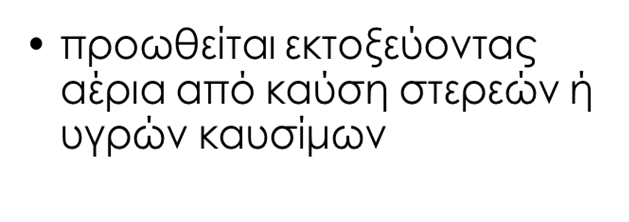 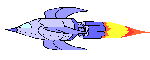 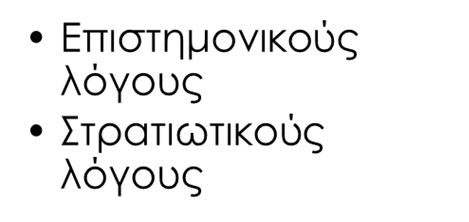 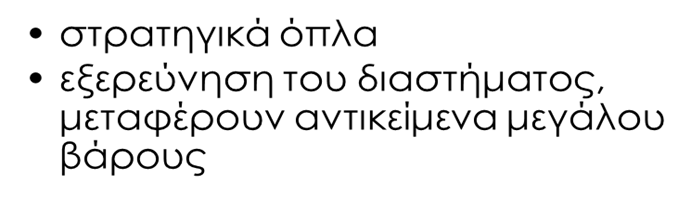 ΠΥΡΑΥΛΟΙ
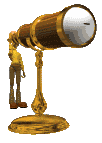 ΤΗΛΕΣΚΟΠΙΑ
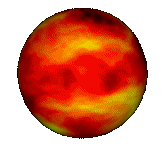 ΔΟΡΥΦΟΡΟΙ
ΡΟΜΠΟΤ – ΑΝΙΧΝΕΥΤΕΣ
ΣΥΝΕΝΤΕΥΞΗ
Οι επιπτώσεις είναι οι ίδιες και στην περίπτωση των τηλεπικοινωνιακών δορυφόρων;
Είναι οι ίδιες περίπου επιπτώσεις με τα παραπάνω. Οι δορυφόροι στέλνουν μηνύματα ή οπτικές φωτογραφίες που μας στέλνουν με ραδιοκύματα όπως οι ραδιοφωνικοί σταθμοί.
Πως επηρεάζουν οι καιρικές συνθήκες τη λειτουργία των τηλεσκοπιών και ραδιοτηλεσκόπιων; 
Οπτικά σε κύματα οι κλιματικές συνθήκες τα επηρεάζουν ως γνωστών όταν έχουμε σύννεφα, όταν βρέχει και όταν η ατμόσφαιρα είναι θορυβώδης. ραδιοτηλεσκόπια: ιδιαίτερα σε χαμηλές συχνότητες κάτω από 20.000.000 θερτζ (μονάδα μέτρησης του ήχου)τα ραδιοκύματα ανακλώνται από την ιονόσφαιρα της γης. Επομένως ραδιοκύματα από αντικείμενα που υπάρχουν μακριά στο σύμπαν δεν μπορούν να εξέλθουν στη Γη. Επίσης απορροφώνται οι ακτινοβολίες υψηλής συχνότητας πάνω από 20 δισεκατομμύρια και ιδίως από τους υδρατμούς που περιέχει η ατμόσφαιρα.
ΣΥΝΕΝΤΕΥΞΗ
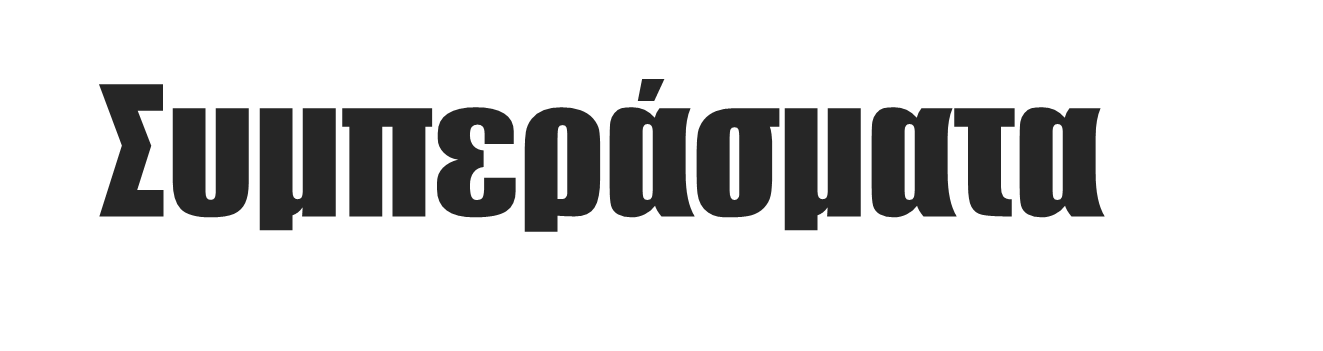 Η πλειοψηφία των γυναικών ήταν πιο ενημερωμένη στο θέμα των εφαρμογών της τεχνολογίας στην Αστρονομία από τους άντρες.

Τα όργανα της τεχνολογίας έχουν συνεισφέρει στην πρόοδο της τεχνολογίας στην αστρονομία.
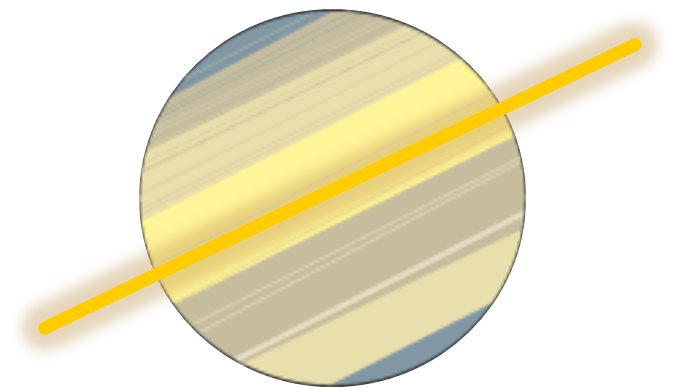 Βιβλιογραφική αναζήτηση
http://www.neo.gr/website/ergasiamathiti/75.htm
www.aktistar.gr/fLI/fingerlakes%20Cameras.html
http://www.astrovox.gr/telescopes.html
http://el.wikipedia.org/
www.ieee-ras.org/   
http://www.ifrr.org/
http://www.theiet.org/communities/index.cfm
http://robotics.nasa.gov/
Ευχαριστούμε